Correo Institucional para alumnos





Agregar imagen de evidencia 
(Foto, scanner de documentos)
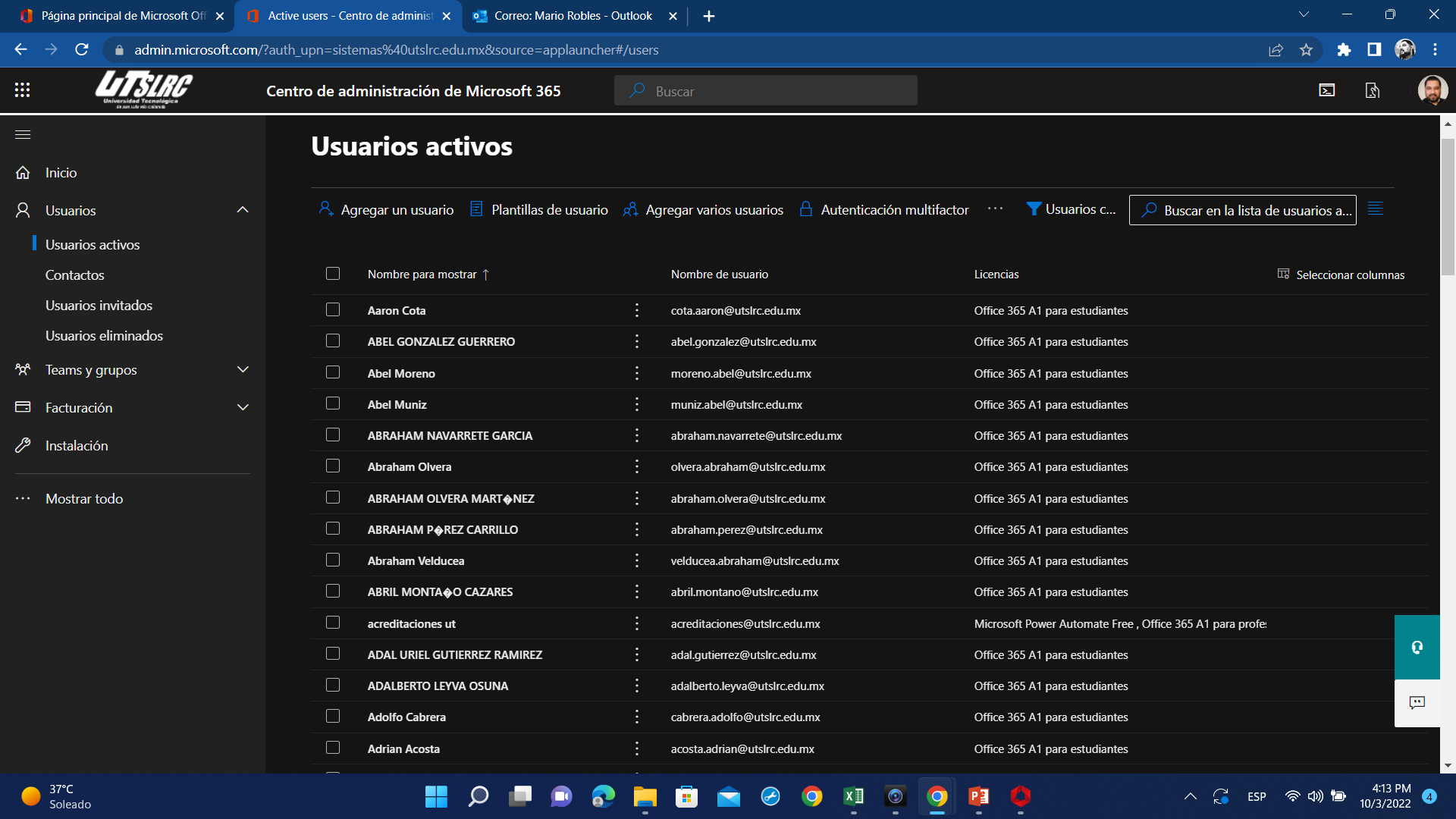 Cambios en Bolsa de Trabajo
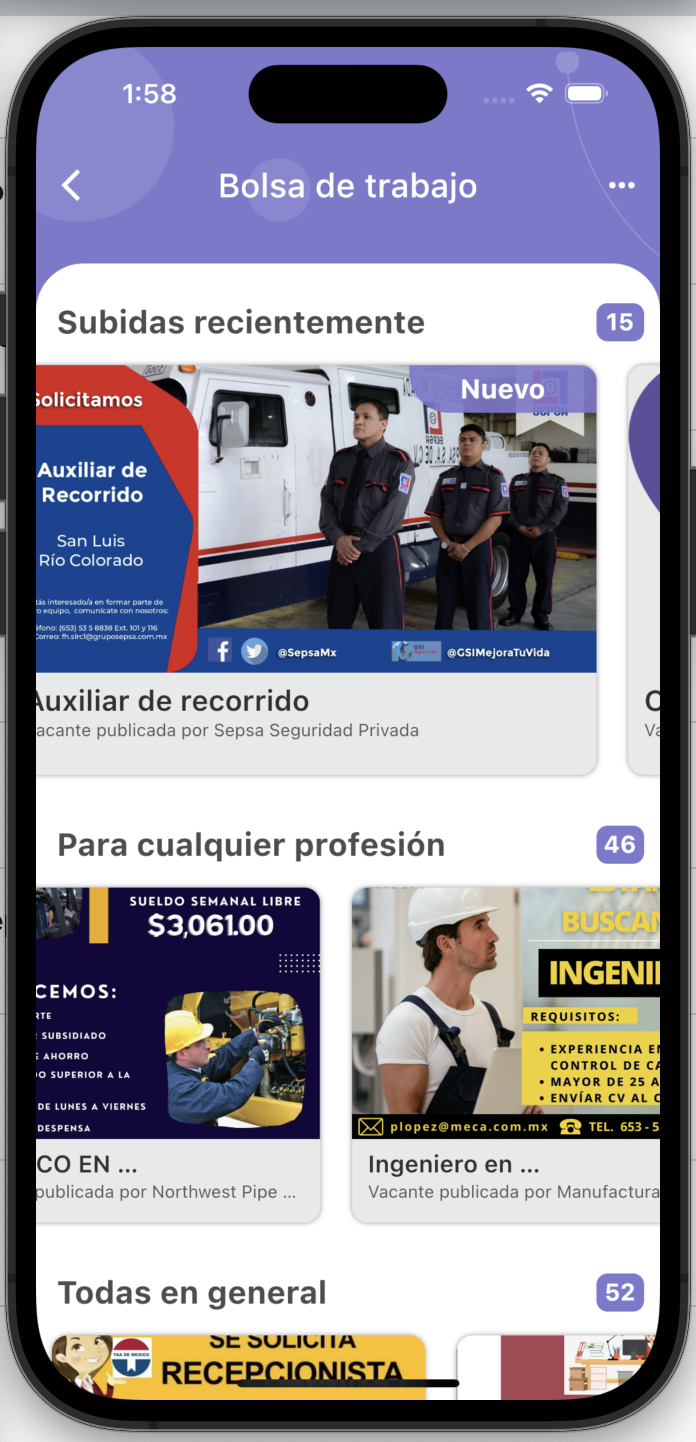 Actualización al backend 
Se realizó un filtrado de información para identificar el horario escolar del alumno y así ordenar las empresas dándole prioridad a las que se adapten a sus horas fuera de la escuela.
Se realizó una búsqueda avanzada para buscar las empresas por cualquier detalle mínimo de búsqueda.
Se realizó un agrupamiento de carpetas para separar cada empresa con sus fotos de las vacantes publicadas.